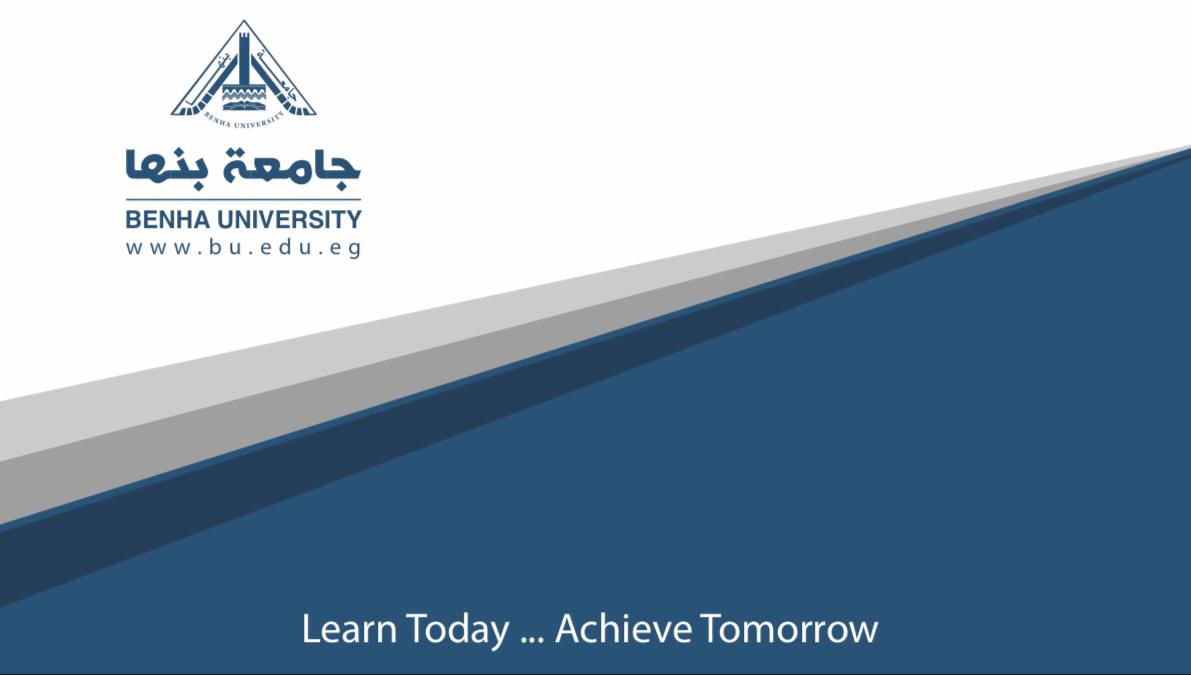 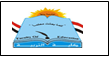 المصدر / جغرافية مصر 
ا.د/ صابر امين دسوقى
كلية الاداب جامعة -بنها
د اسلام سلامه محمد اعداد /
كلية التربية 
شعبة دراسات اجتماعية
الفرقة الرابعة
المحاضرة الرابعة
مادة جغرافية مصر
المشاريع الهندسية على النيل فى الجنوب واثرها على مائية النهر
1- سد اسوان القديم :
تم انشاء سد اسوان عام 1898 , وفى هذا الوقت كان النيل فى النوبة السفلي  لا يزال دائبا على نحت وتعميق مجراه 
نتائج بناء سد اسوان القديم 
أ- ظهور بحيرة صناعية كبيرة كان منسوبها حينذ 106 م فوق مستوى سطح البحر 
ب- طغيان مياه البحيرة على اشرطة الارض الزراعية الضيقة فى بلدة النوبة .
 ج- هجرة النوبيين اللذين كانوا يستقرون فى هذا القطاع من الوادى الى منطقة كوم امبو
د- غير سد اسوان من معالم المنطقه الطبيعية والمظهر التضاريسى للوادى
ج- سد اسوان القديم كان قد صمم لغرض التخزين الحولى وكانت عيون السد تفتح خلال موسم الفيضان للسماح للمياه المحملة بالرواسب بالعبور حتى اذا جاء شهر اكتوبر واصبحت المياه لا تحمل الا كميات ضئيلة من الرواسب بدات عملية التخزين 
تعلية سد اسوان والهدف من ذلك
التعلية الاولى
 1- تمت التعلية الاولى لسد اسوان عام 1912- 1913
 2- ووصل منسوب التخزين فى البحيرة  113م فوق مستوى سطح البحر 
التعلية الثانية
 1- تمت التعلية الثانية لسد اسوان  عام 1934 
 2- وصل منسوب التخزين فى البحيرة 121م فوق مستوى سطح البحر
 3- امتدت مساحة البحيرة صوب الجنوب لمسافة 360 كم
-
ب- السد العالى 
بيانات مهمة عن السد العالى
يختلف السد العالي عن سد اسوان من حيث اته سد ركامى كبير يسد المجرى جنوب سد اسوان بنحو 7كم مع تحويل المياه الى مجرى جديد 
السد العالى يسمح بتخزين 8 مليارات متر3 اضافيه تستخدم فى استصلاح الاراضى للزراعه .
 تحويل رى الحياض لرى دائم. 
وضع  جمال عبد الناصر حجر اساس السد فى 9 يناير سنة 1960 و وتم الانتهاء من بتنفيذه فى يناير 1971.
تكلفة بناء المشروع  بلغت حوالى 450 مليون جنيه مصرى.
يعد من اضخم المشاريع فى مصر فى العصر الحديث و لعب دور كبير فى التطوير الصناعى و مد مصر بالمياه وقت الجفاف فى افريقيا. 
تسمى بحيره تخزين المياه  بحيرة ناصر، مساحتها 4000 كم2 و طولها 500 كم.
الآثار الإيجابية
حماية مصر من الفيضان والجفاف أيضاً حيث أن بحيرة ناصر تقلل من اندفاع مياه الفيضان وتقوم بتخزينها للاستفادة منها في سنوات الجفاف.
عمل السد العالي أيضا على زيادة مساحة الاراضى الزراعية والتوسع في المساحة الزراعية نتيجة توفر المياة وذلك هذا توسع أفقى وعمل ايضا على توسع رأسى وهو زراعة محاصيل أكثر على الارض نتيجة توفر المياة ممكن ثلاث زرعات كل سنة.
عمل على توليد الكهرباءالتى أفادت مصر اقتصاديا ويصدر منه الان في بعض الدول مثل سوريا والاردن وكذلك ليبيا .
الآثار الجانبية لبناء السد العالى
بحيرة ناصر غمرت قرى نوبية كثيرة، مما أدى إلى ترحيل أهلها الى كوم امبو يسمى بالتهجيرة النوبية.
حرمان وادي النيل من طمي الفيضان المغذي للتربة.
زيادة النحت Erosion حول قواعد المنشآت النهرية.
تآكل شواطئ الدلتا.
  جسم السد العالى
تم تصميم السد العالى بحيث يكون من النوع الركامى ومزود بنواة صماء من الطفلة وستارة رأسية قاطعة للمياه
 منسوب قاع السد 85 مترا 
منسوب قمة السد 196 مترا
 طول السد العالى عند القمة 3620 مترا 
طول السد العالى بالمجرى الرئيسى للنيل 520 مترا 
يبلغ ارتفاع السد 111م فوق قاع النيل ع، رض قاعدة السد العالى 980 مترا 
عرض السد عند القمة 40 مترا عمق ، ستارة الحقن الرأسية 170 مترا
بحيرة التخزين
كونت المياه المحجوزة أمام السد العالى بحيرة صناعية كبيرة خصائصها كالتالى:
طول البحيرة 500 كيلو متر متوسط 
عرض البحيرة 10 كيلو متر 
سعة التخزين الكلية 162 مليار متر مكعب 
سعة التخزين الميت 32 مليار متر مكعب
 اعلى منسوب لحجز مياه امام السد فيكون 182م اى بعمق اقصاه 97م 
 المياه الزائدة التى تعلو عن هذا المنسوب سوف تصرف بواسطة المفيض الموجود على الجانب الغربي للنهر ، هذا المفيض يسمح بمرور 2400 متر مكعب فى الثانية الواحدة 
حجز السد مياه الفيضان امامه ادى الى ترسيب معظم حمولة النهر فى البحيرة 
روعي فى تصميم المشروع ان يتسع حوض التخزين لكميات هائلة من الطمى والرمال
يبلغ سعة حوض التخزين 151 مليار متر مكعب منها 30 مليار متر مكعب لتجمع الطمى والرمال على مدى 500 عام 37 مليار متر مكعب  احتياطي للوقاية من الفيضانات العالية
الخصائص العامه للسد العالى 1- يضمن السد العالى تصريفا سنويا ثابتا مقداره 74 مليار متر مكعب يخص مصر منه 55 مليار متر مكعب والسودان 19 مليار متر مكعب ، والباقى مقداره 10 مليارات متر مكعب لمواجهة الفاقد بالتخزين والتسرب من حوض التخزين2- بحيرة ناصر هى بحيرة مستطيلة تكونت نتيجة لبناء السد العالى وتخزين المياه امامه ، وهذا ادى الى انتشار  مياها فى الاجزاء الدنيا من الادوية المنتهية الى النيل على كلا جانبيه مثل وادي كروسكو ووادى العلاقى ووادى كلابشة ويتوقف مدى انتشار هذه المياه فى مصبات الاودية على مناسيب كنتوريا
بعض النتائج الطبيعية المرتبطة ببناء السد العالى1- حجز مياه النهر امام السد - ادى تخزين المياه امام السد  الى ترسيب المواد الطمية التى يجلبها النهر فى مواسم الفيضان ترتب على هذا بطبيعة الحال       --- زيادة سرعة المياه المتجهة صوب الشمال اى خلف السد نتيجة لخلوها من المواد الطميية والرملية       ---- تزيد مقدرة المياه على النحت من شان هذا ان يؤثر على القناطر الموجودة حاليا على النيل- للتغلب على هذه المشكلة  اقامة مجموعة من القناطر على نهر النيل فى المسافة من اسوان حتى القاهرة بغرض تقليل سرعة تدفق المياه
2- تاكل شواطئ الدلتا - هى من المشاكل التى لابد من معالجتها فورا بطرق الحماية المختلفة3- تسرب مياه بحيرة السد    يحدث تسرب لمياه بحيرة السد بعد ان يصل التخزين الى حده الاقصى الى مسافات بعيدة فى بعض الاوديةللتغلب على هذه المشكلة-  بناء سدود  صغيرة يصل منسوبها الى مستوى اعلى من منسوب التخزين فى البحيرة 4 - حرمان الاراضى الزراعية من المواد الطمية - التى كانت تقوم بتجديد خصوبة التربة تلقائيا نتيجة لتراكم او ترسيب الحمولة التى ينقلها النهر فى مواسم الفيضان
للتغلب على هذه المشكلة - العناية بالاراضى الزراعية  من خلال  تسميدهها صناعيا حتى تحتفظ بخصوبتها 5 - تحويل ري الاراضى الزراعية فى الوجه القبلى من الرى الحوضي الى الري الدائم ويرتبط بالري الدائم دائما بعض الامراض المتوطنة مثل البلهارسيا والملاريا6 - نقص السردين - الذى كان يتكاثر فى مواسم الفيضان  - للتغلب على هذه المشكلة - محاولة استغلال الثروة السمكية الموجودة على اعماق ابعد من تلك التى يوجد بها السردين- استغلال الثروة السمكية ببحيرة ناصر بطريقة اقتصادية منظمة
تابع بقية الموضوع  – المحاضره الخامسة